Урок изобразительного искусства в 6 классе.Тема: «Изобразительное искусство. Семья пространственных искусств».
Автор: Бельтюкова
Ирина Аркадьевна
учитель ИЗО
МКОУ ООШ с.Белая
Изобразительное искусство…
*Как часто мы встречаемся с ним?
*Какое место оно занимает в нашей жизни?
*Зачем уметь рисовать, что значит понимать искусство и почему этому надо учиться?
В истории человечества не было никогда, да и не могло быть общества без искусства. Во все времена, начиная с первобытных, человек оборудовал себе место для жилья, создавал форму орудий и вещей, украшал себя и предметы, изображал свои представления об окружающем мире.
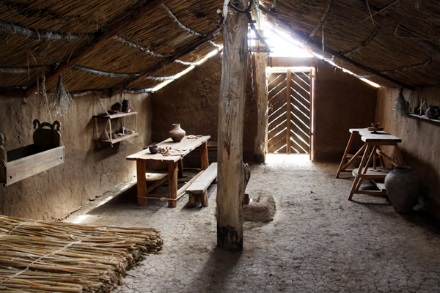 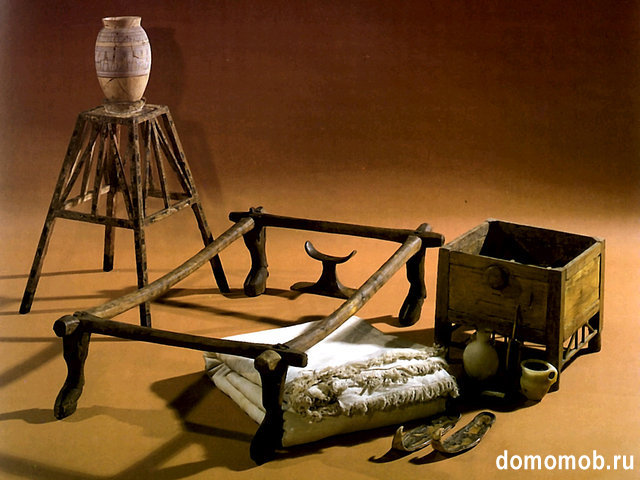 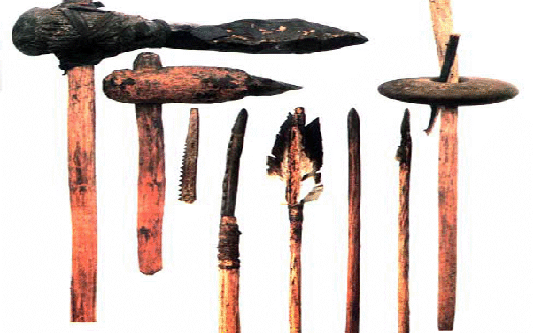 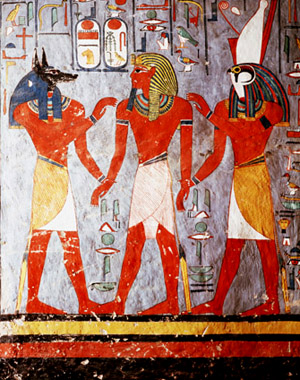 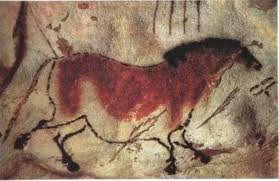 Произведения изобразительного искусства создаёт художник.
Художник-это профессия. Но иногда мы называем художником мастера любого дела, работающего творчески, способного создавать что-то новое.
Умение строить замысел и находить средства для его воплощения нужно каждому человеку!
Работа художника-это творчество.
Но восприятие и понимание искусства-это тоже творчество, только не художника, а зрителя.
Зритель перенимает опыт чувств других людей, опыт многих поколений и своих современников.
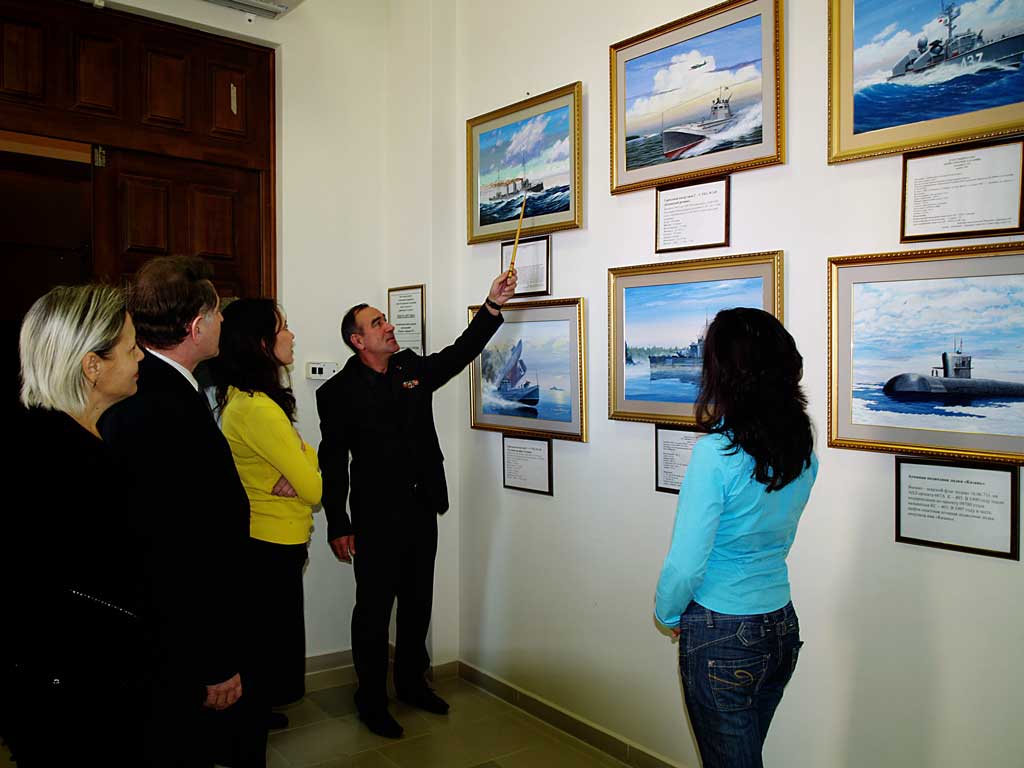 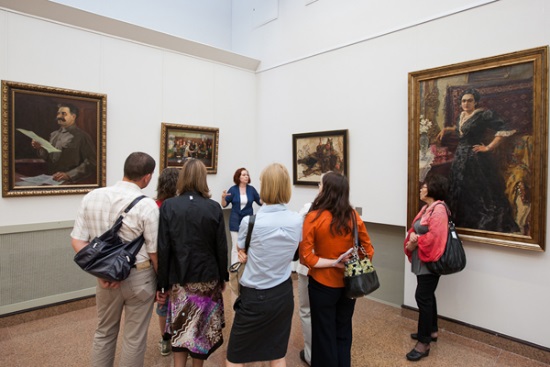 ВИДЫ ИСКУССТВА
ВРЕМЕННЫЕ
ПРОСТРАНСТВЕННЫЕ
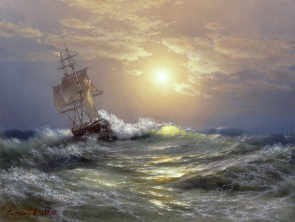 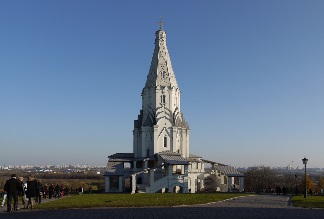 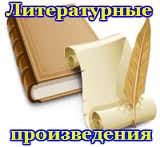 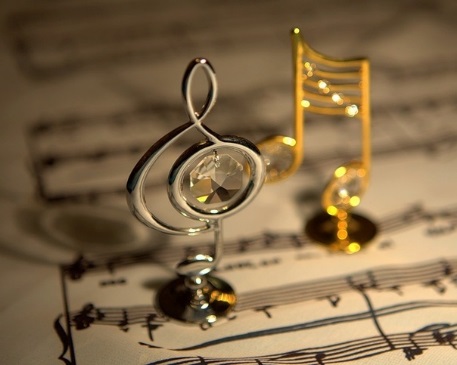 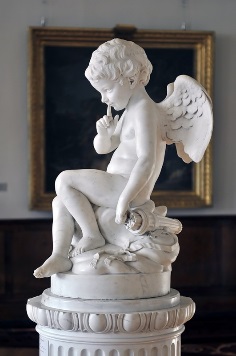 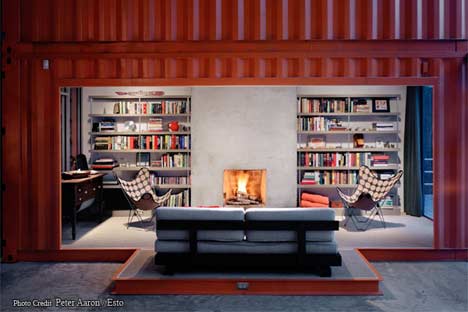 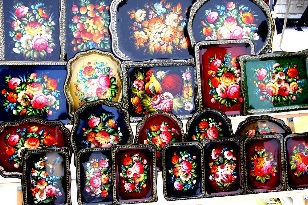 Пространственные виды искусства обладают видимой формой и связаны с материальной средой, обликом людей и предметов.
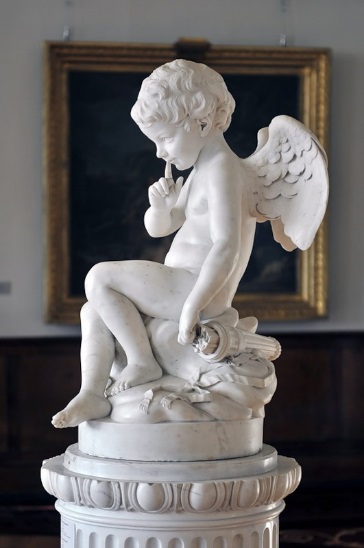 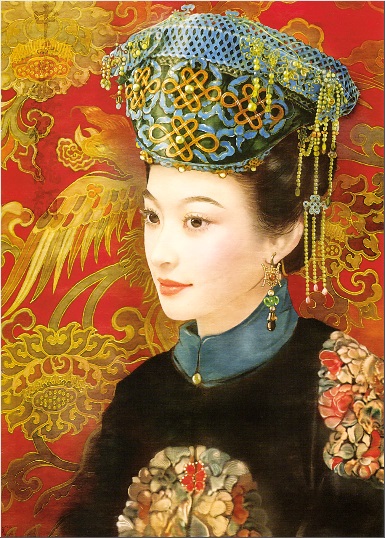 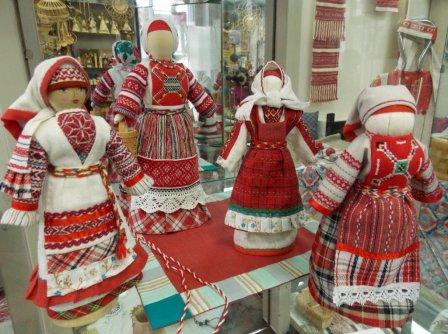 Виды искусства имеют различное назначение в жизни людей, а следовательно у них разные художественные средства и возможности.
Чтобы не запутаться во всём многообразии пространственных искусств, поделим их на три группы.
ПРОСТРАНСТВЕННЫЕ ВИДЫ ИСКУССТВА
ДЕКОРАТИВНЫЕ
КОНСТРУКТИВНЫЕ
Вышивка, роспись, вязание,  резьба по дереву и т.д.
Архитектура, дизайн.
ИЗОБРАЗИТЕЛЬНЫЕ
Живопись, графика, скульптура.
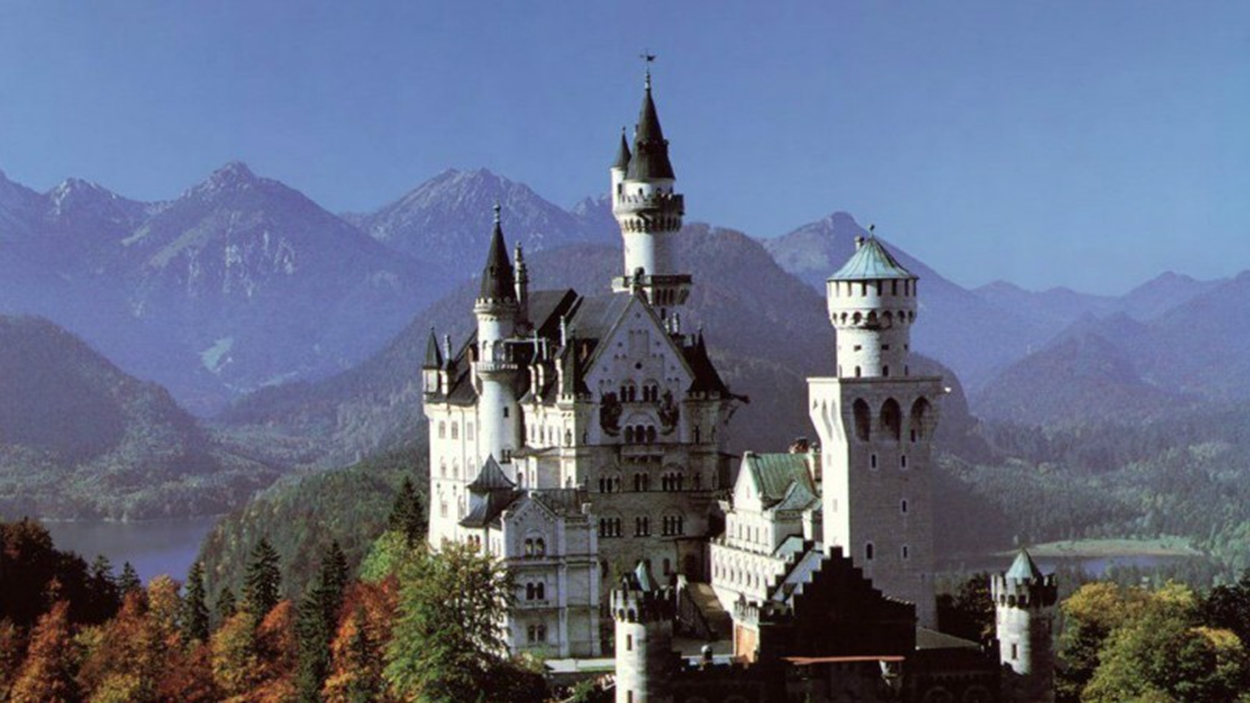 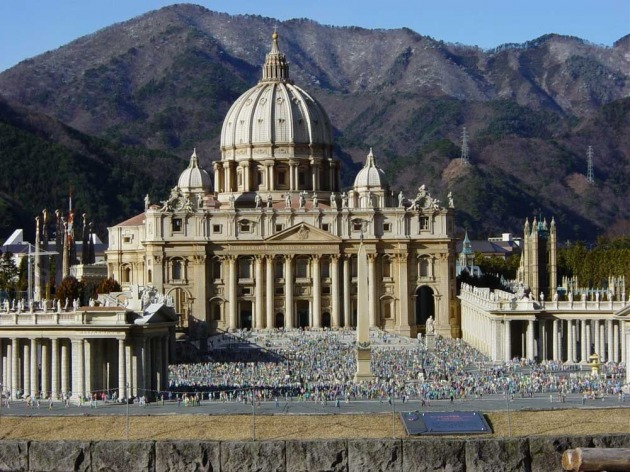 Конструктивные виды искусства.
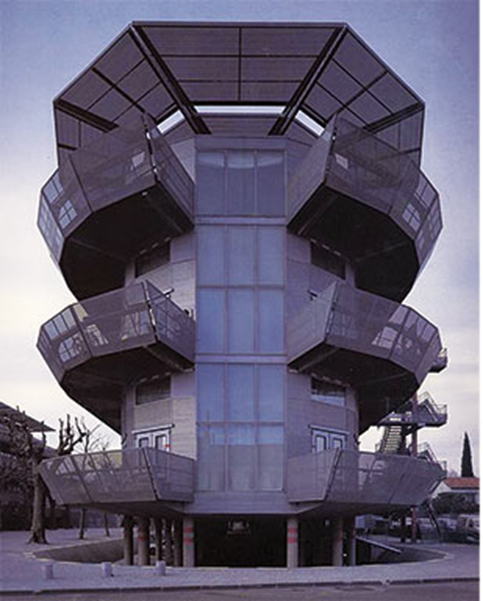 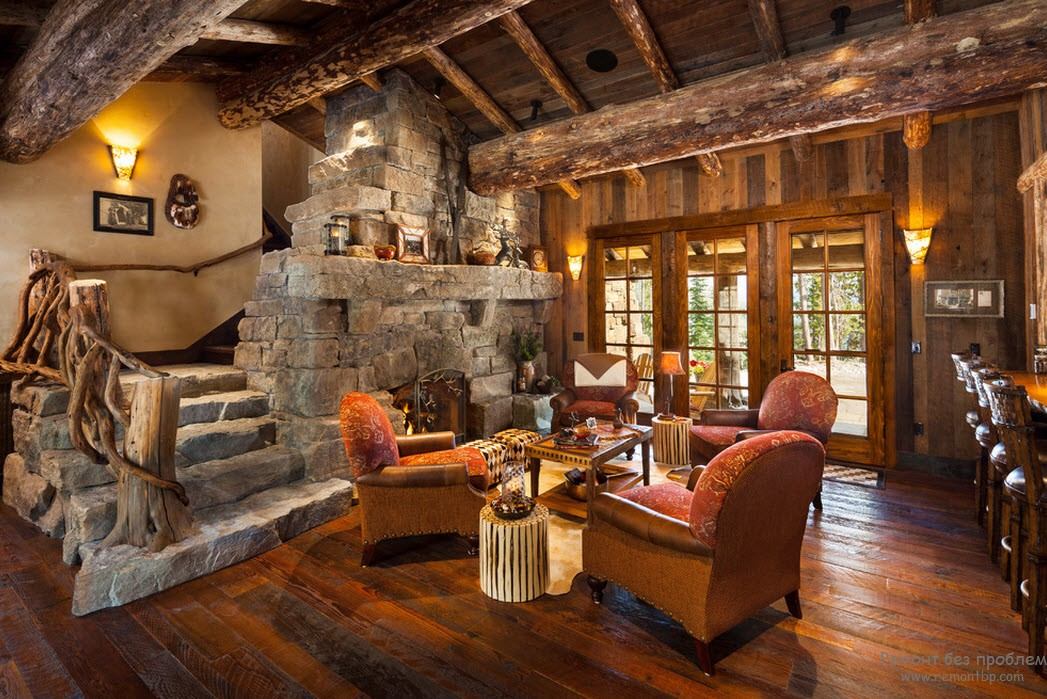 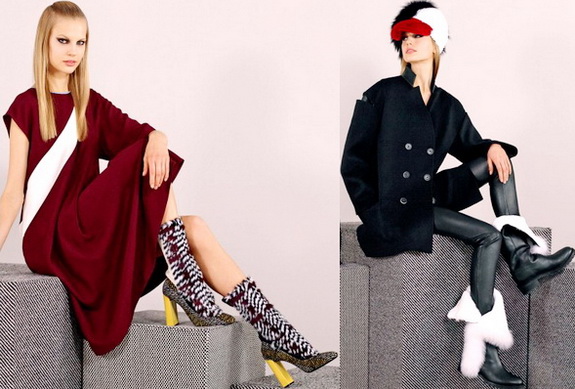 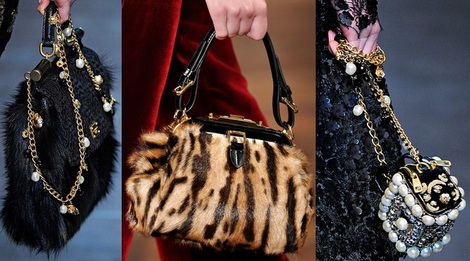 Декоративные или декоративно-прикладные виды искусства.
«декор»-
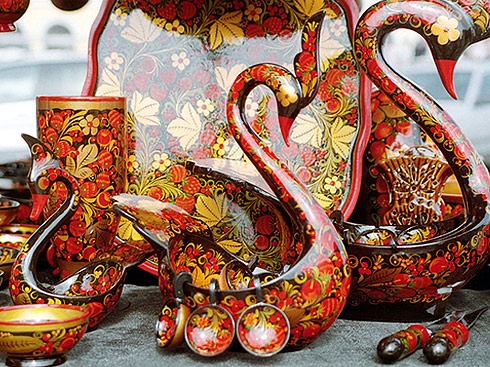 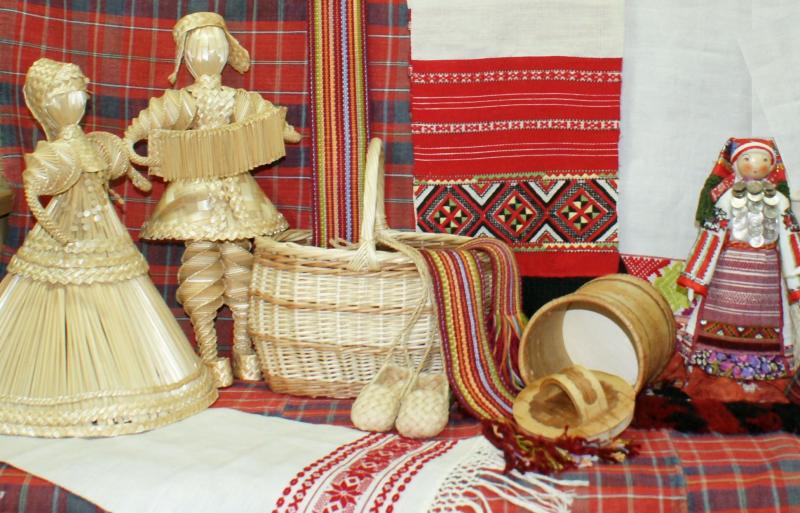 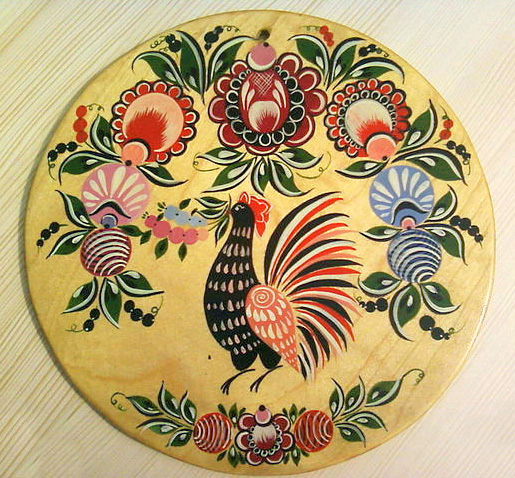 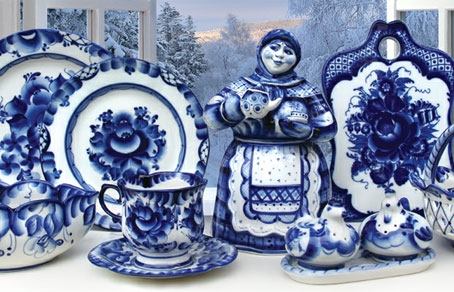 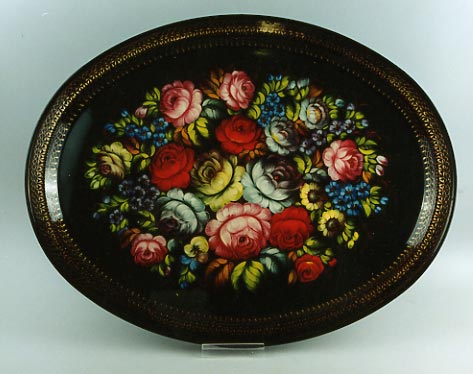 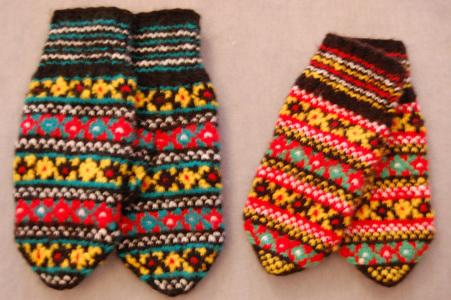 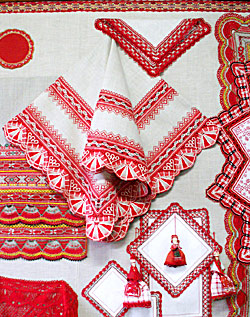 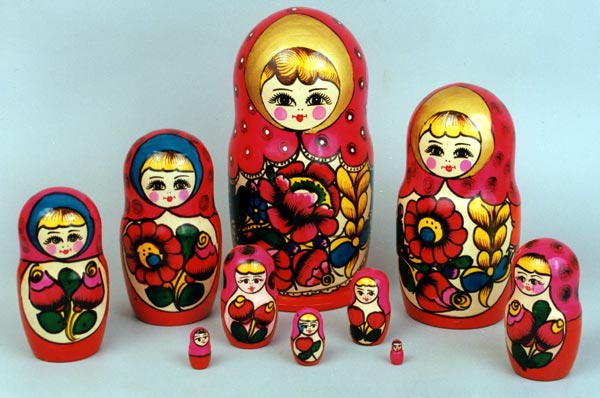 ОСНОВНЫЕ ВИДЫ ИЗОБРАЗИТЕЛЬНОГО ИСКУССТВА.
живопись
графика
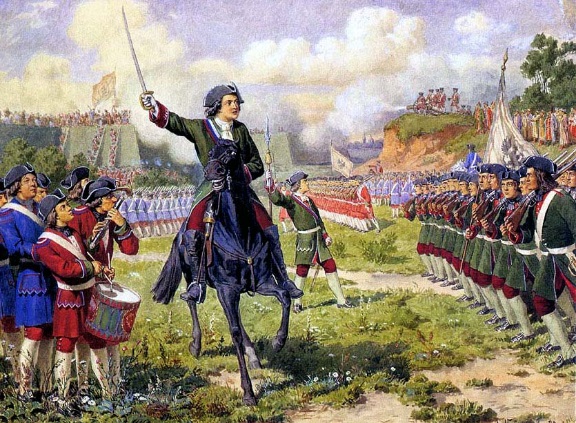 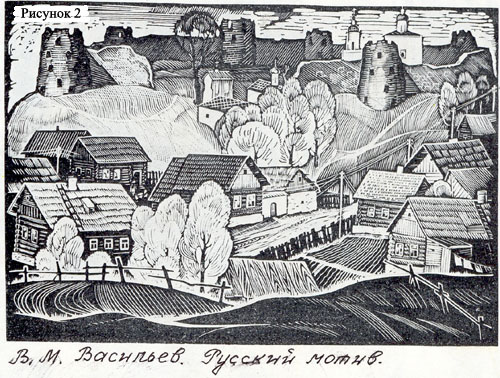 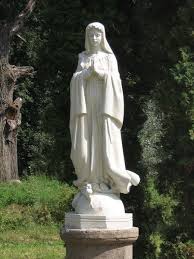 скульптура
ЖАНРЫ ЖИВОПИСИ.
Н
А
Т
Ю
Р
М
О
Р
т
пейзаж
портрет
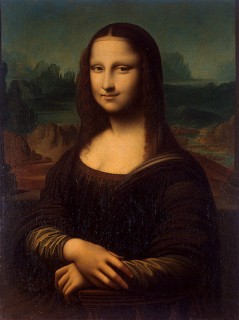 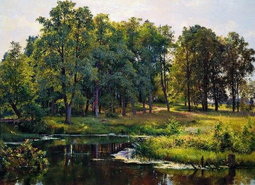 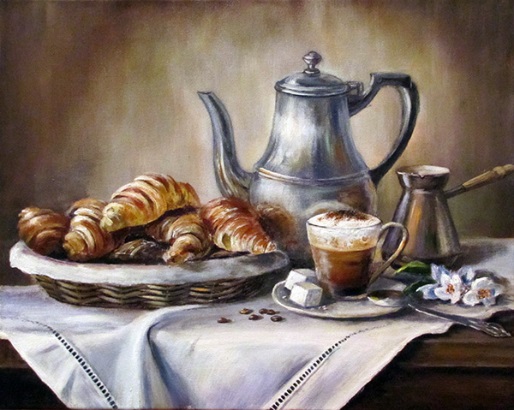 ЗАДАНИЕ:прочитайте  учебник стр.10-13.-Где в своей жизни вы встречаетесь с изобразительным искусством?-Чем отличаются пространственные искусства от временных?
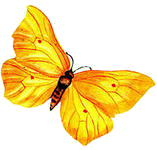 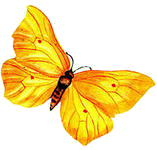 Закрепление материала.
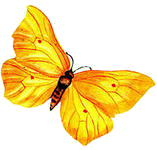 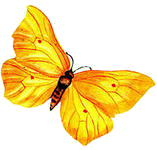 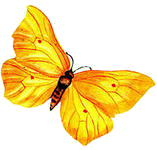 Начали
Что такое конструктивность?
декор
форма
Образное построение
дальше
Убери лишнее.
рисунок
роспись
вышивка
дальше
Назови вид искусства.
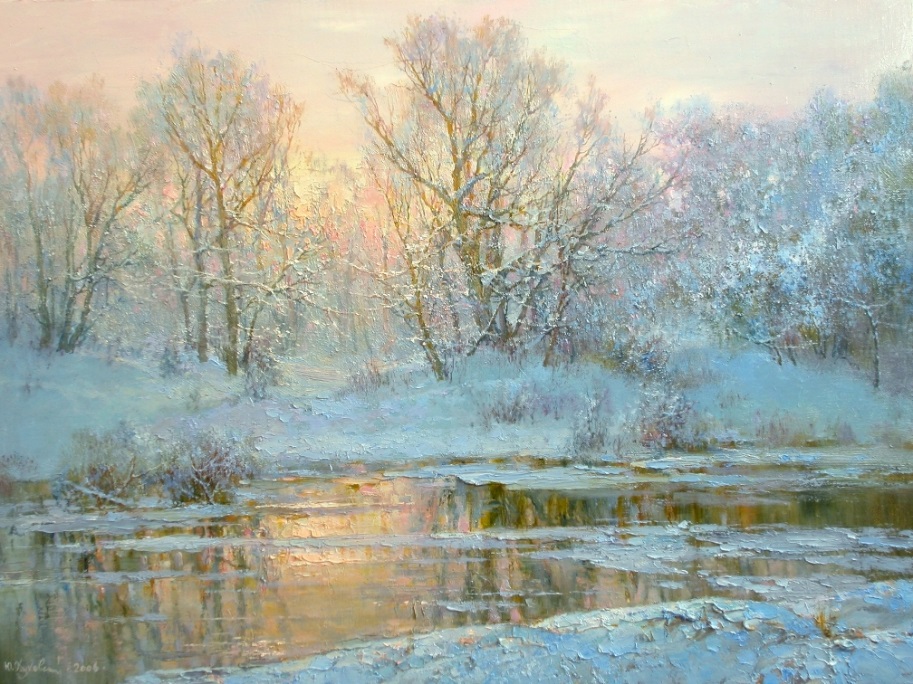 конструк-тивный
изобрази-тельный
декора-
тивный
дальше
Конструктивные виды искусства.
Убери лишнее.
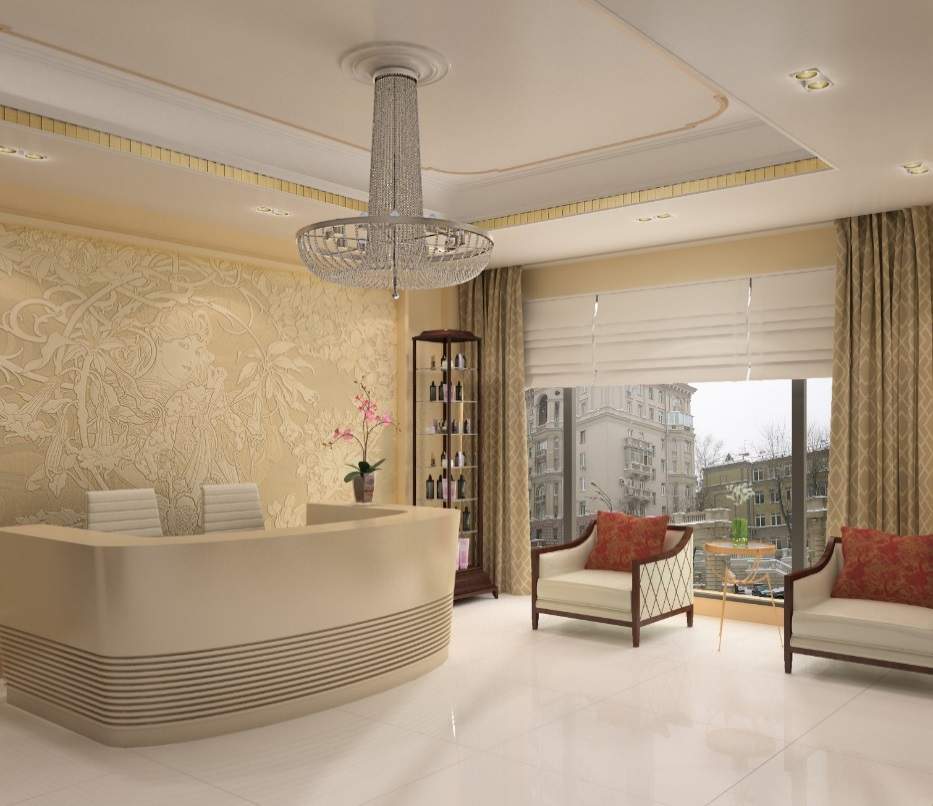 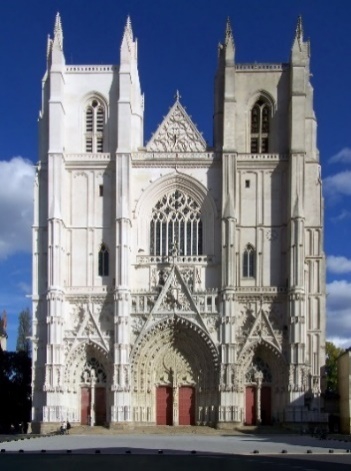 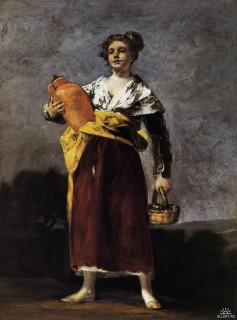 дальше
Декоративные виды искусства.
Убери лишнее.
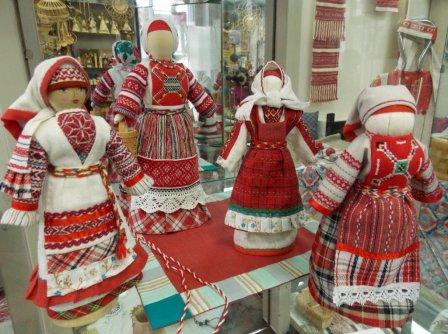 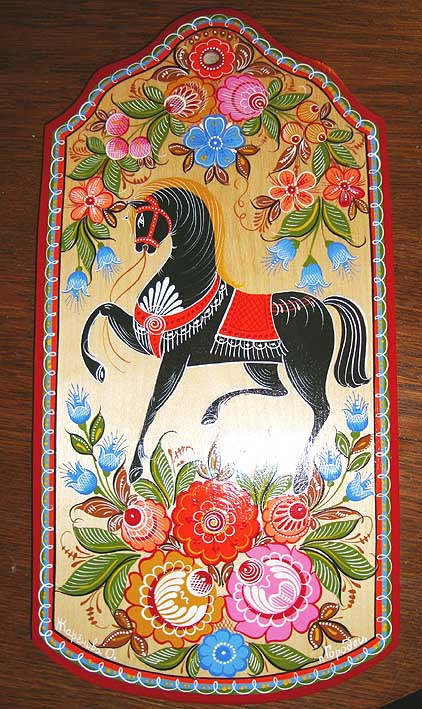 Неправильный ответ
Правильный ответ
Неправильный ответ
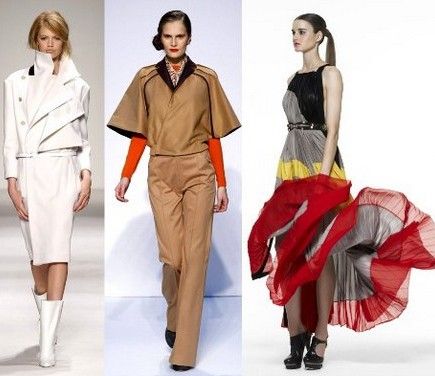 дальше
Изобразительные виды искусства.
Убери лишнее.
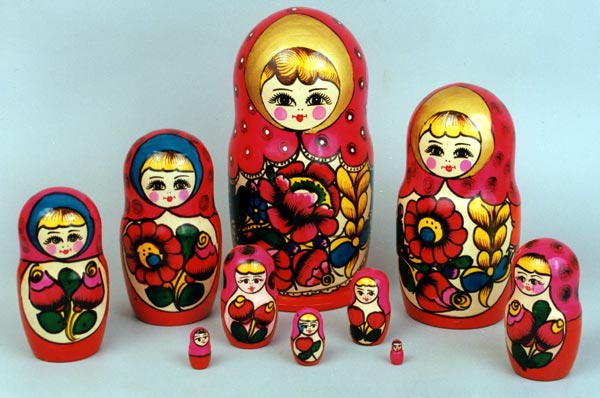 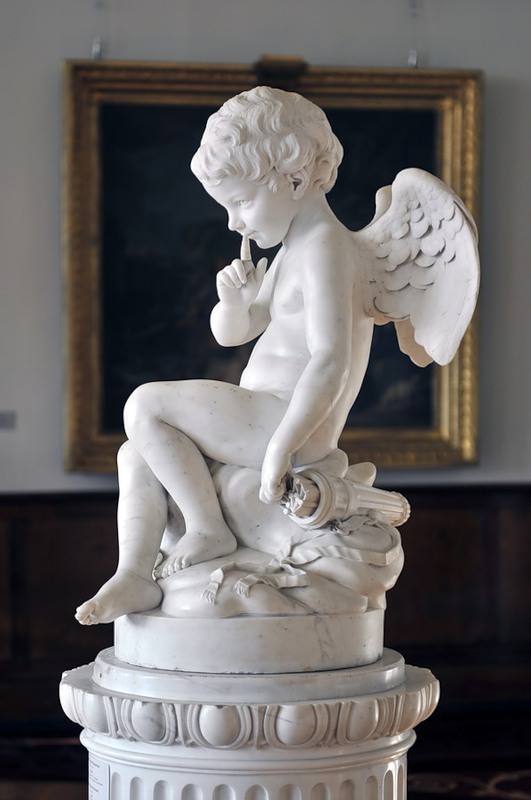 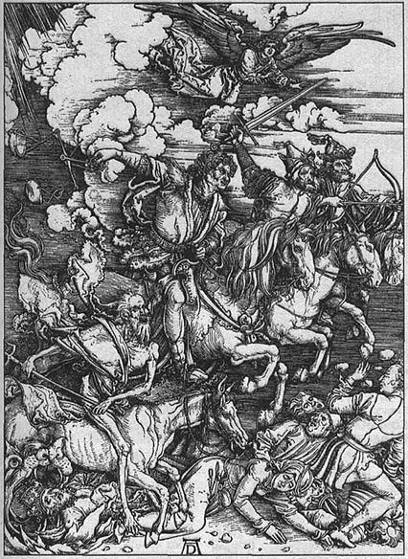 Неправильный ответ
Неправильный ответ
Правильный ответ
дальше
Назови жанр живописи.
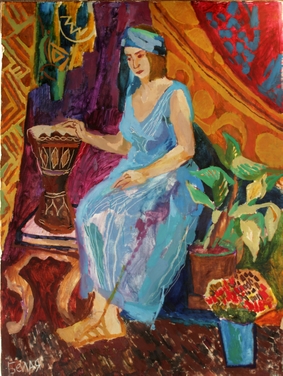 натюрморт
портрет
пейзаж
дальше
Назови жанр живописи.
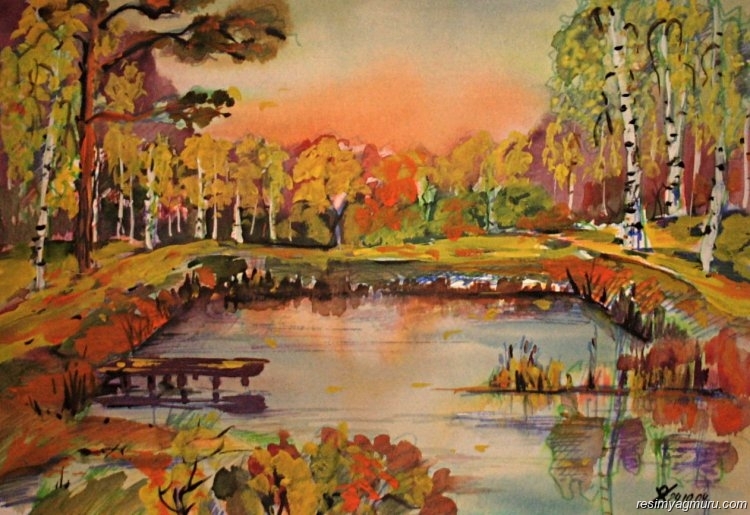 натюрморт
портрет
пейзаж
дальше
Назови жанр живописи.
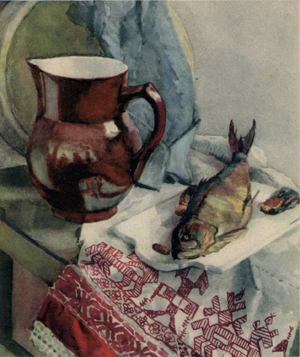 пейзаж
натюрморт
портрет
дальше
Назовите виды пространственных искусств;
виды изобразительного искусства;
жанры живописи.
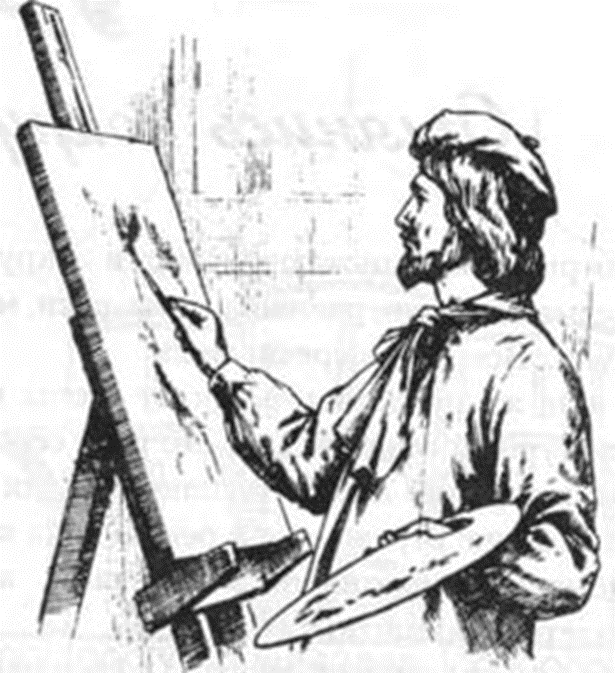 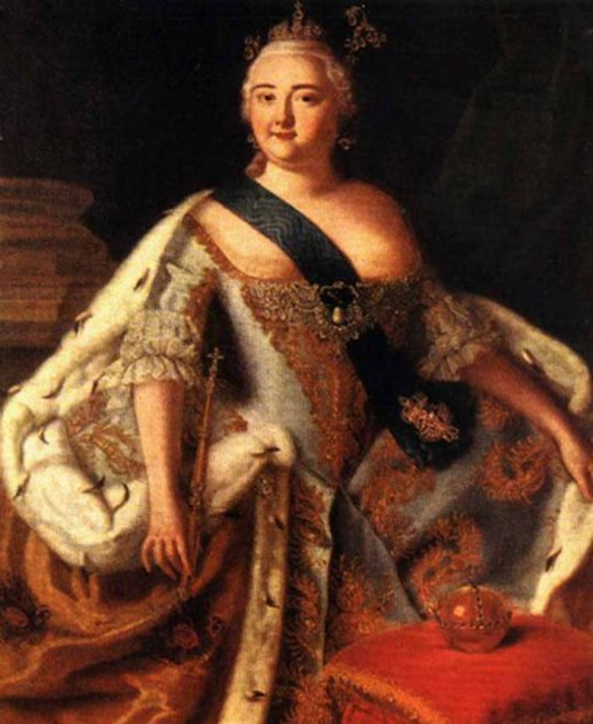 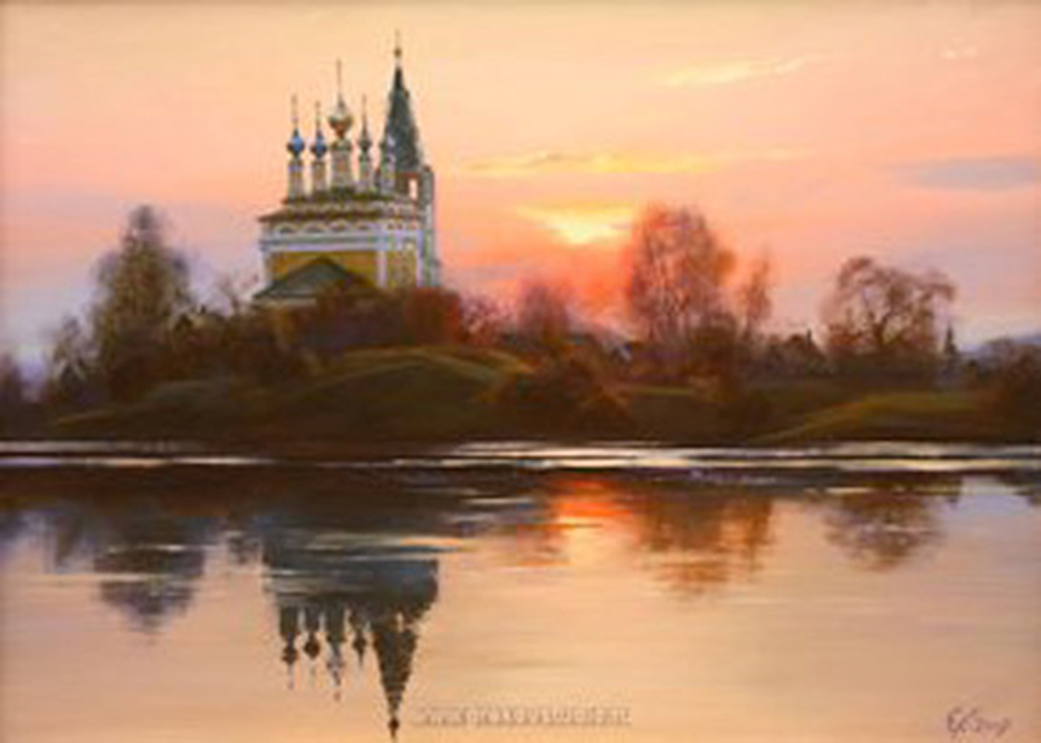 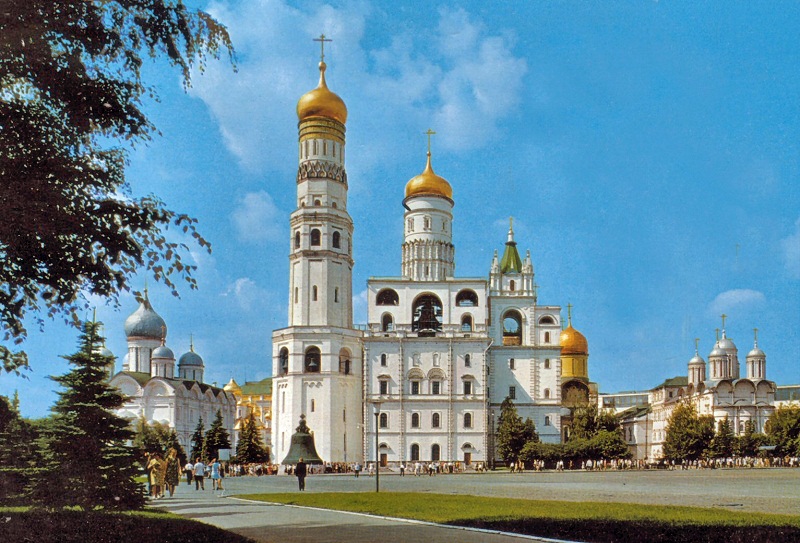 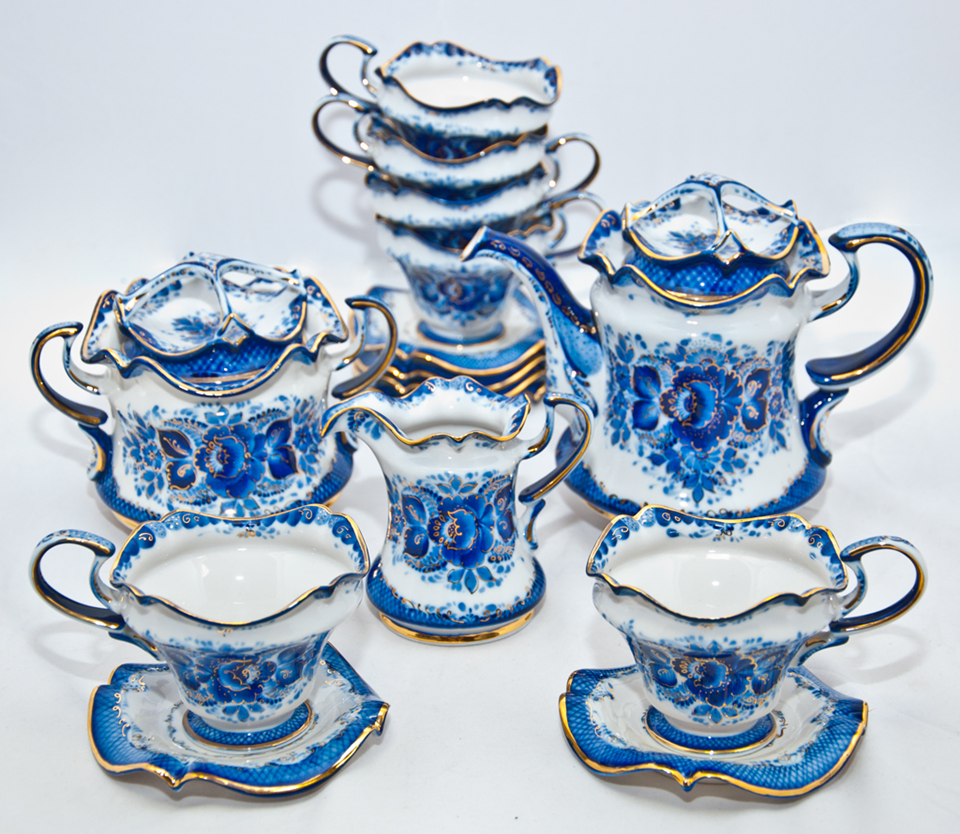 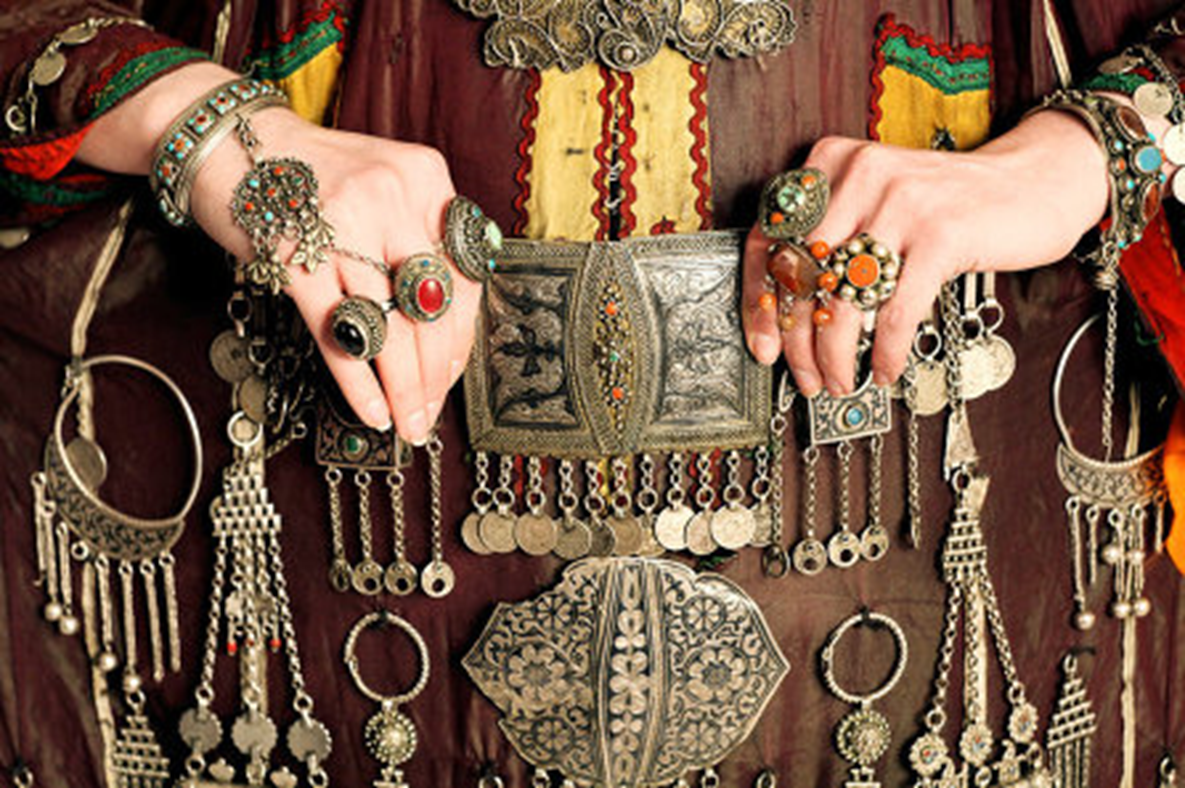 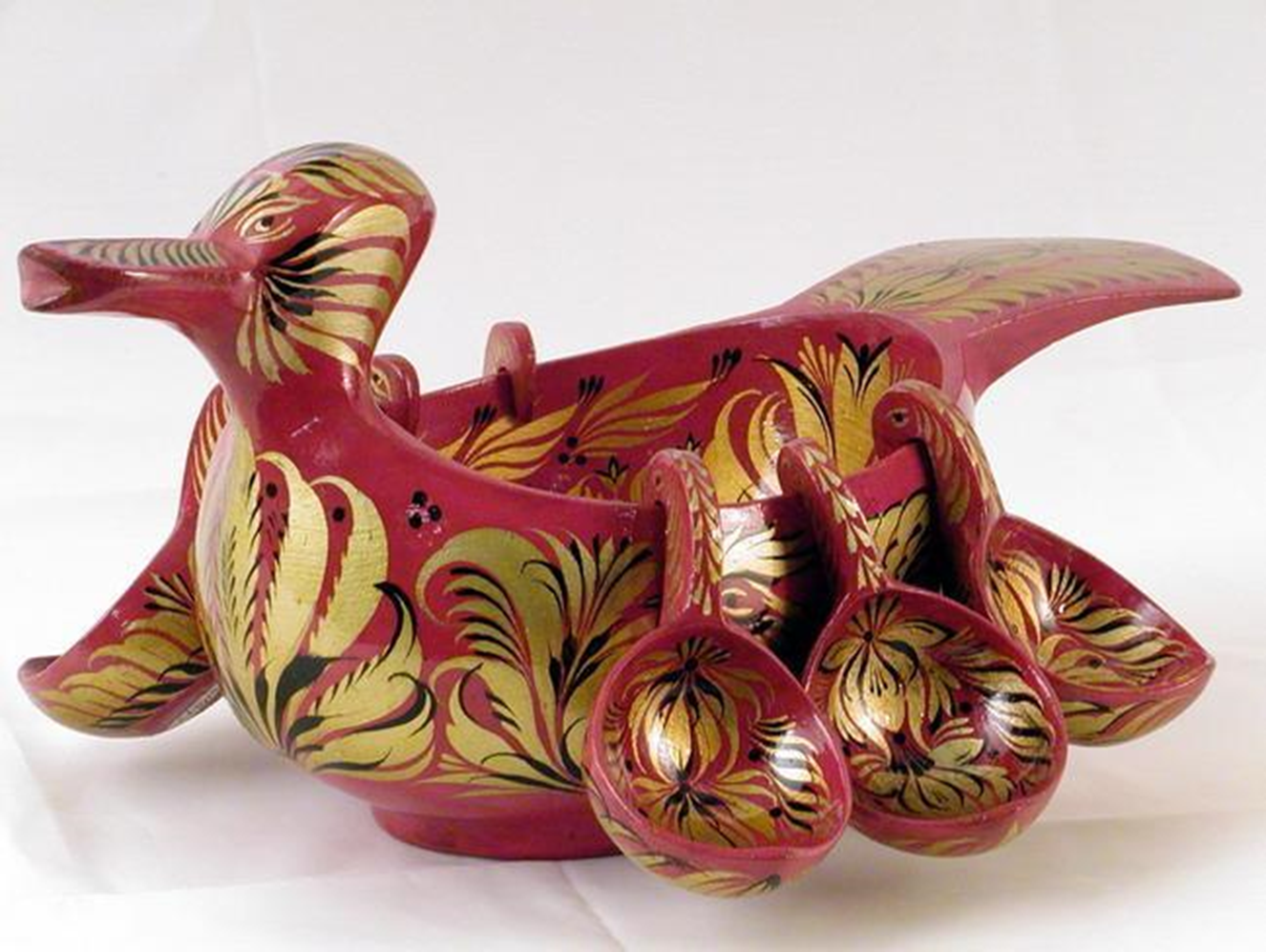 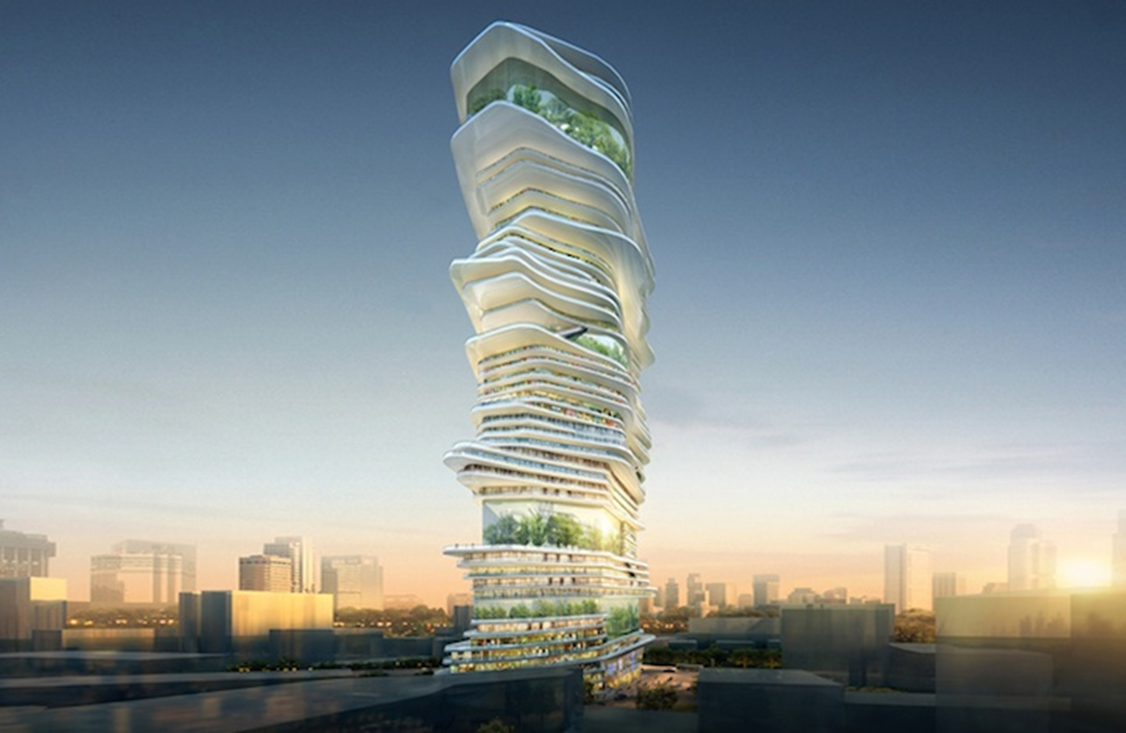 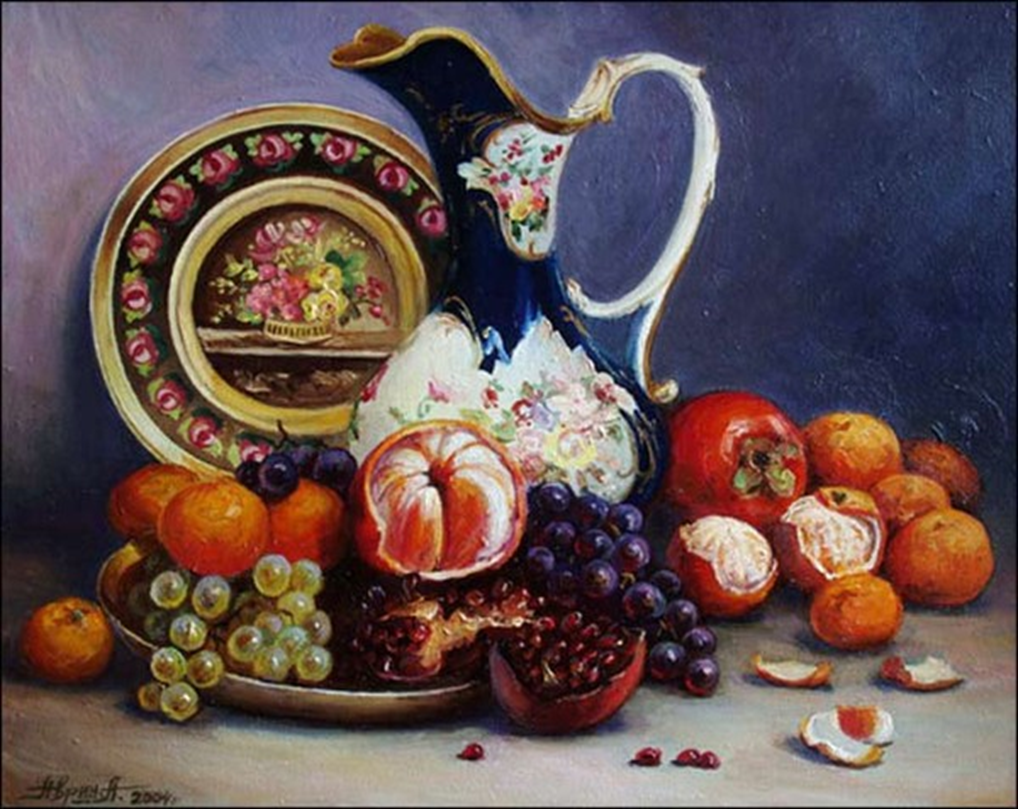 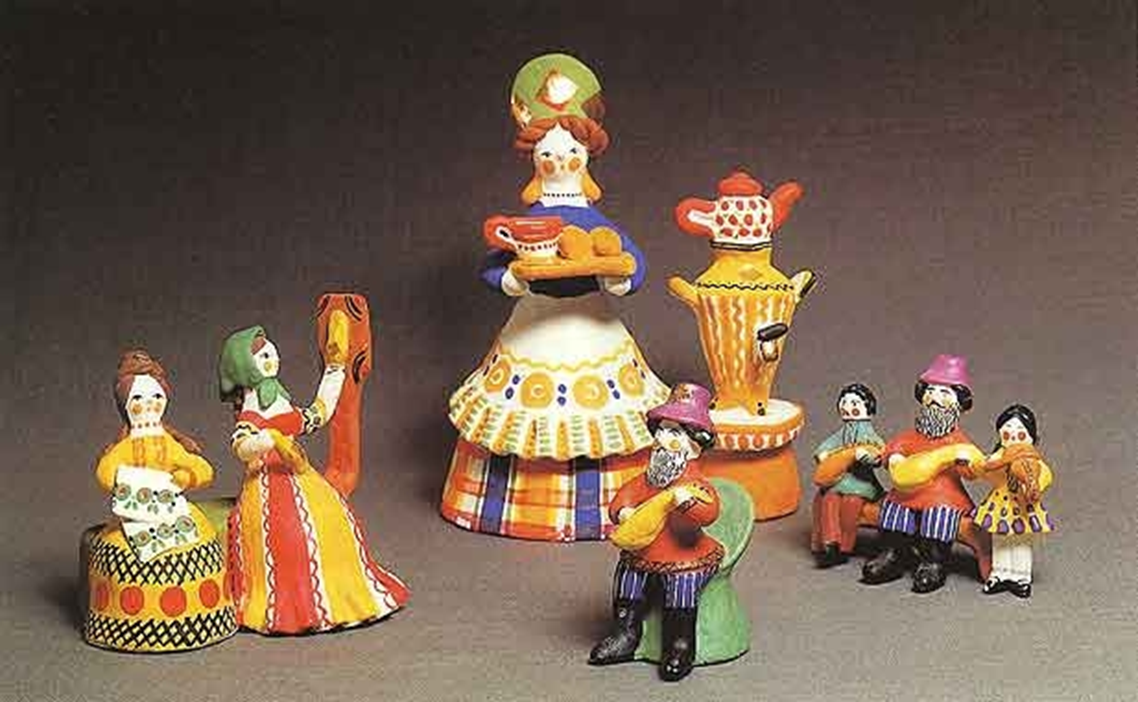 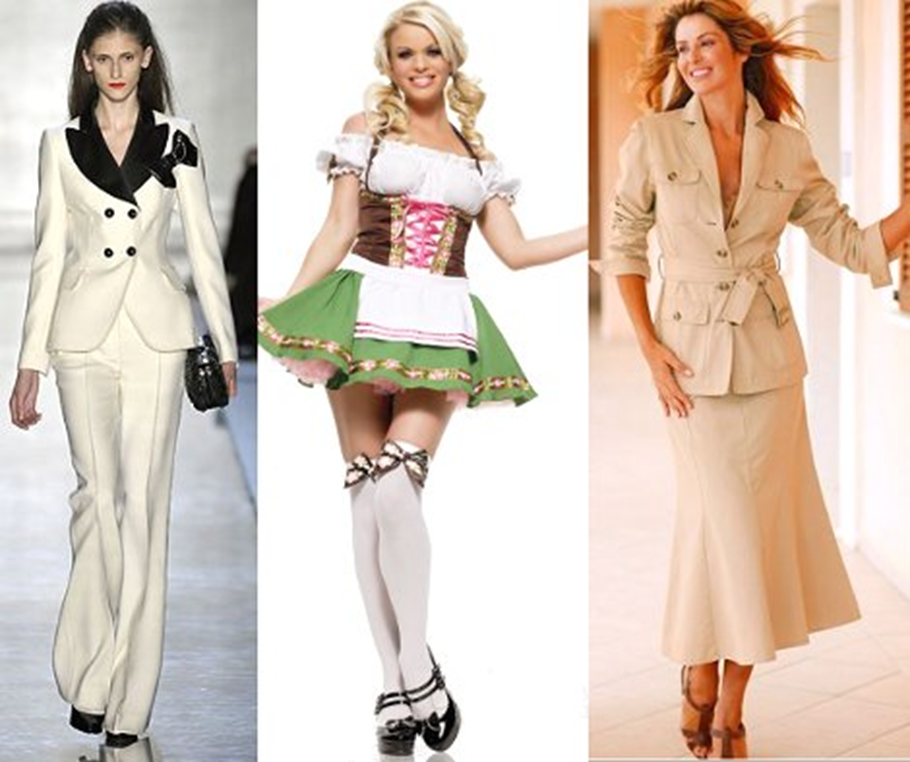 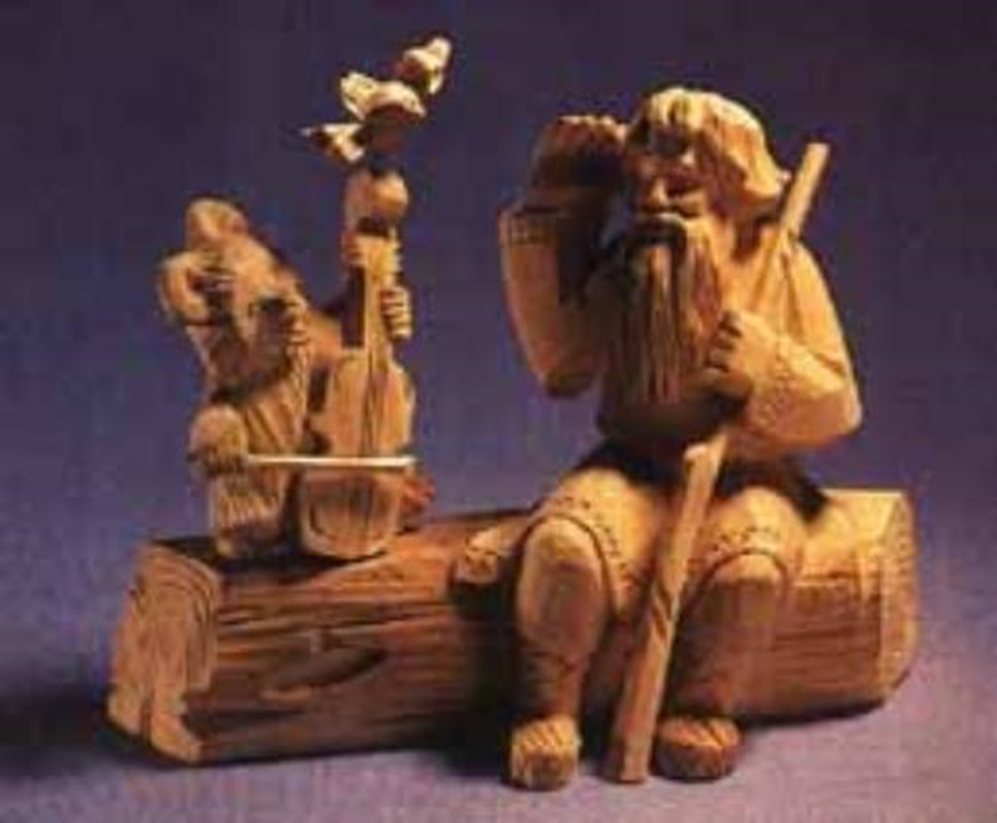 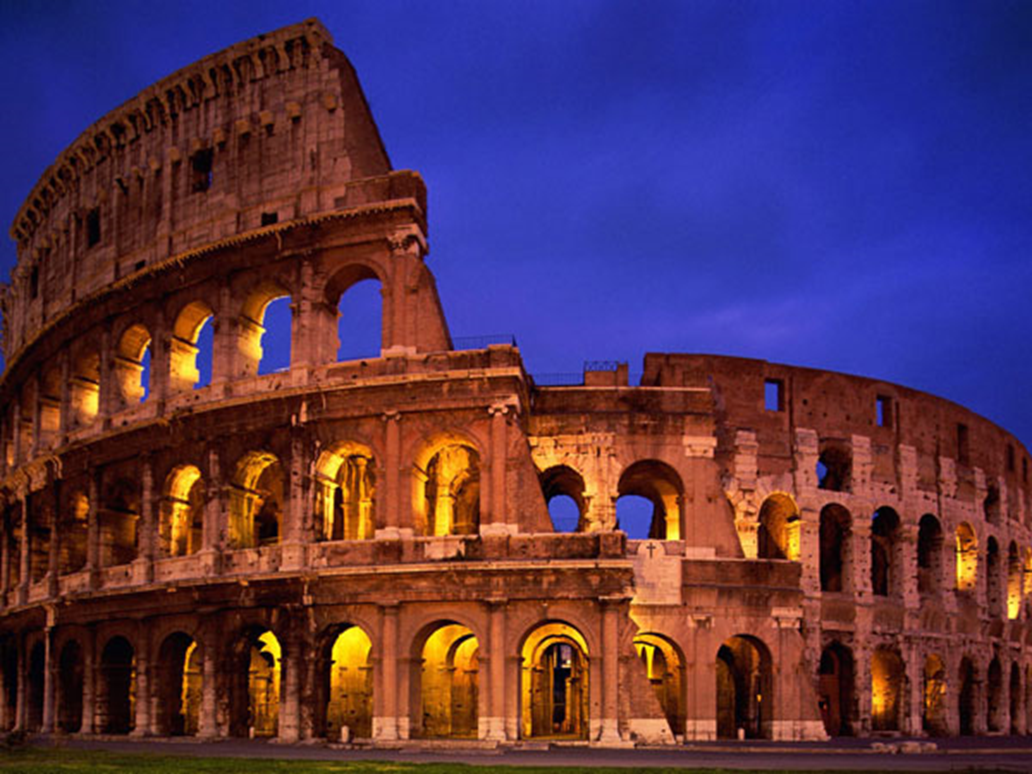 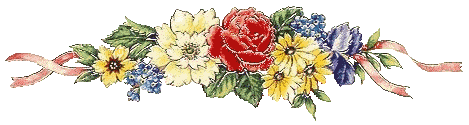 Спасибо за внимание!
Используемая литература:
*Учебник изобразительное искусство «Искусство в жизни человека»,  6 класс,
Под редакцией Б.М.Неменского. Москва «Просвещение» 2013 г.
Интернет-ресурсы:
*Володина Ольга Евгеньевна, МБОУ «СОШ № 12 МО «Ахтубинский район» пос. Верхний Баскунчак, учитель начальных классов .http://pedsovet.su/ 
*https://www.google.ru